Warrant Article 4
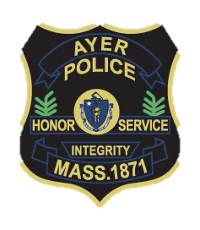 The Ayer Police Department
Dispatchers Budget Line: 01231
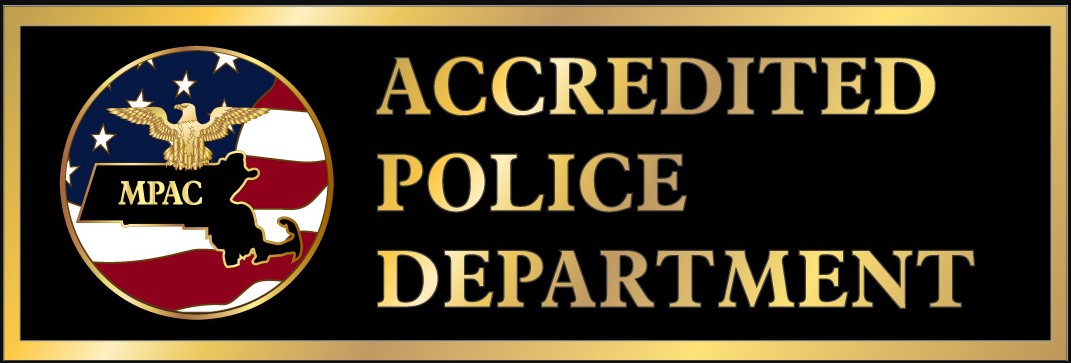 Initial Starting Budget:					$938,296.55

911 Support and Incentive Grant (Wages): 	(-) $354,867.00

911 Training Grant (Overtime): 		(-) $38,021.72

911 EMD Grant (Services): 			(-) $5362.50

Total (Requested Budget):					$540,045.33


Town of Shirley Assessment*:			$145,000**


Visual Reference of Budget With Shirley Assessment:	$395,045.33*
Offsets
Budget
Supports
Budget
[Speaker Notes: Grants
-    Offset / Reduces Budget

*Assessment Amount
Supports / Pays for Budget Through General Fund Receipts
Ayer Portion is for a Visual Reference only  (the Assessment is Accounted for in Receipts)

**Town of Shirley Assessment
FY24 $145,000
Currently being renegotiated

2023
Total Calls: 35866
Total 911: 2726 

Ayer
17022 / 47% Total Call Volume,
1637 / 60% 911 Call Volume]
Warrant Article 4 








Thank You
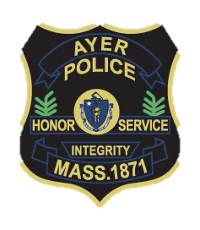 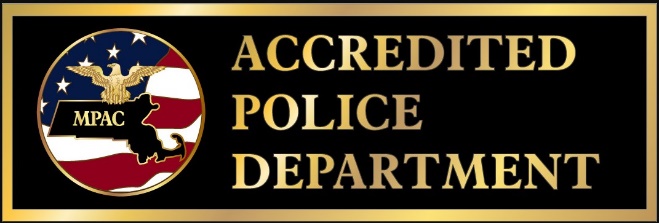 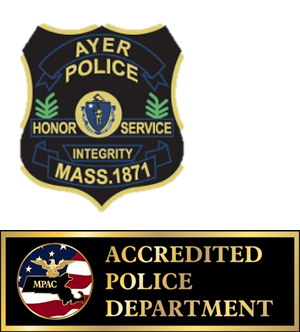 Warrant Article 11 
Capital Budget Request

Update Administrative Wing Furniture
Main Office Area
Circa 1997 (27 Years Ago)

Showing Signs of Wear and Tear

Furniture is Not Ergonomically Designed

Main Office Area Is made Up of Repurposed Office Furniture

Office Spaces are Not Designed For Efficient Use of Space

File and Document Storage Challenges
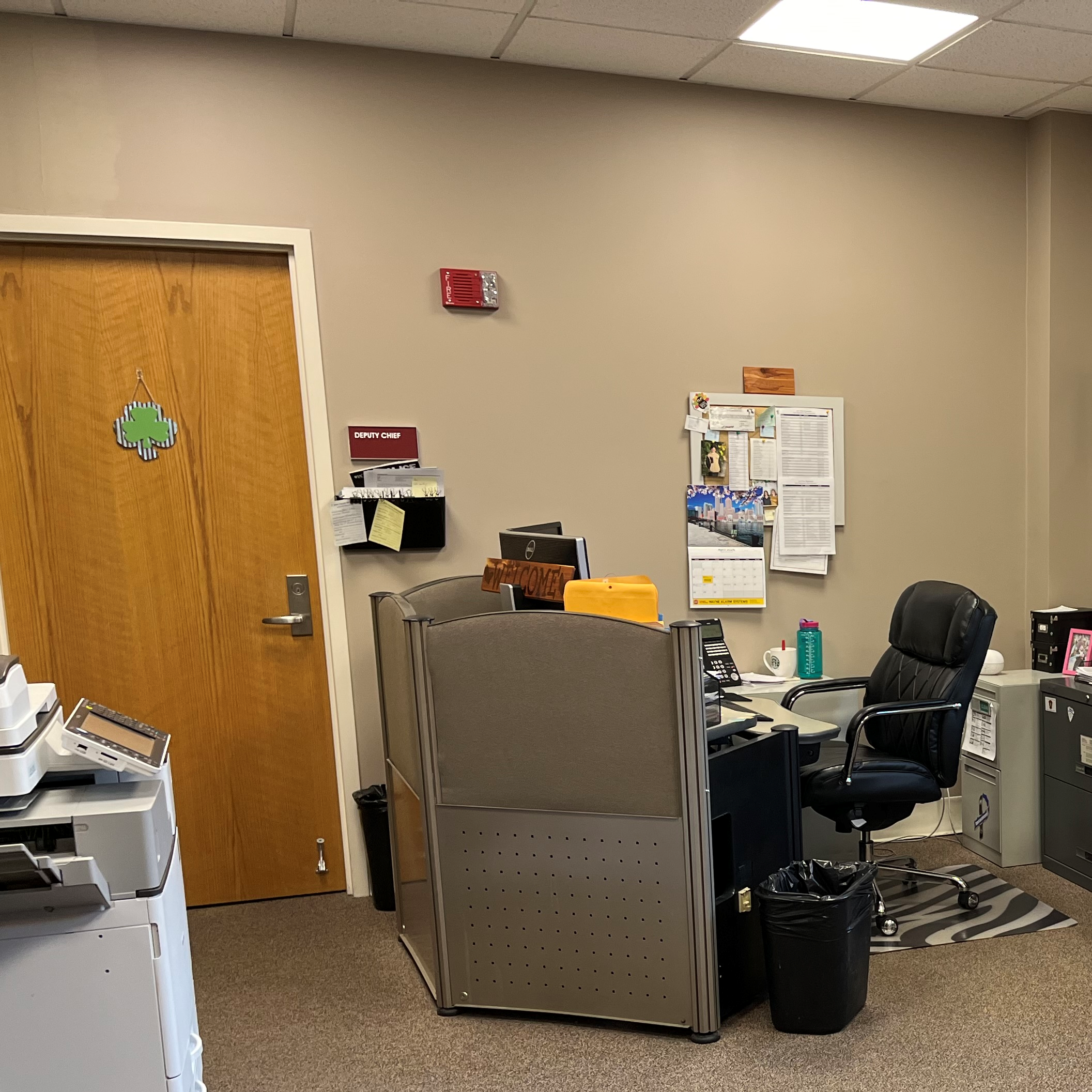 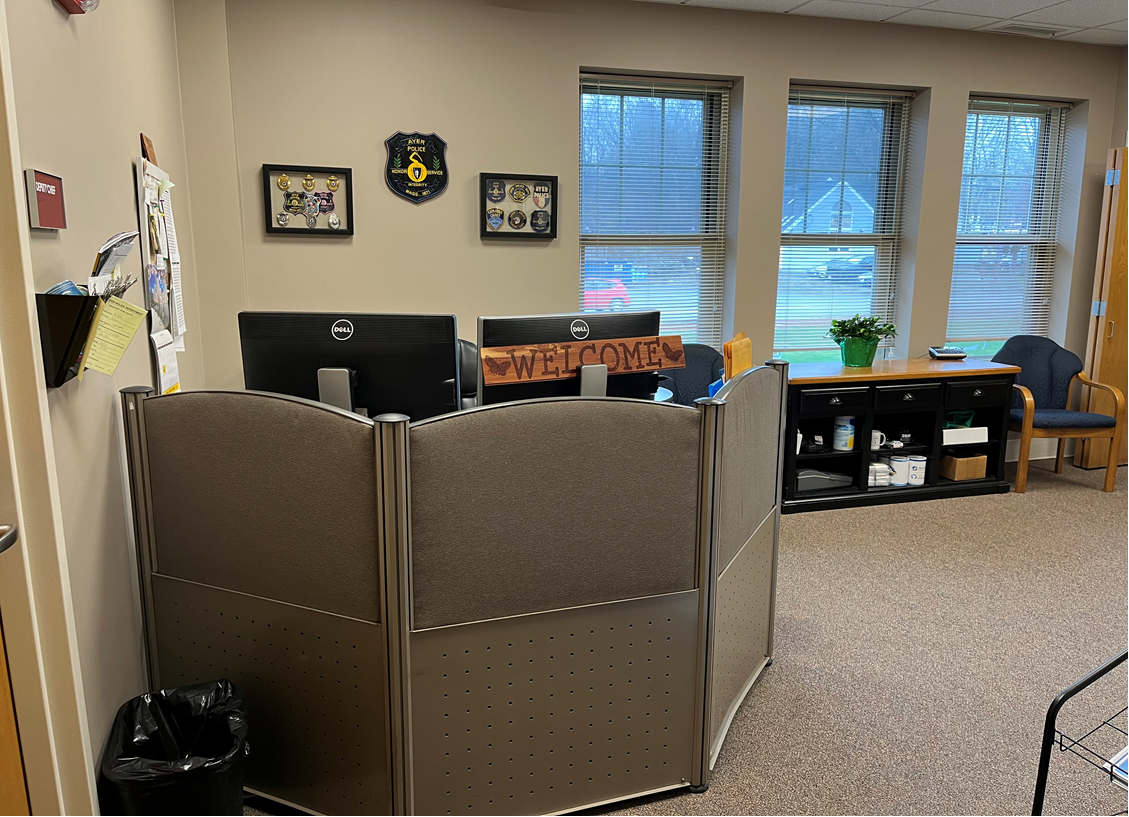 [Speaker Notes: Office Manager furniture is from old dispatch furniture (from when it was upgraded)
Deputy Chiefs furniture is pieced together desk units
Document storage in all offices are cabinets stacked on top of each other]
Warrant Article 11 
Capital Budget Request

Update Administrative Wing Furniture
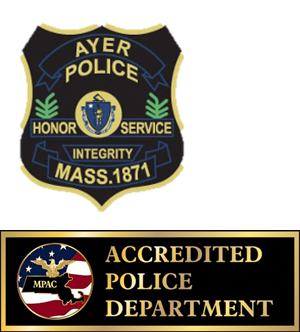 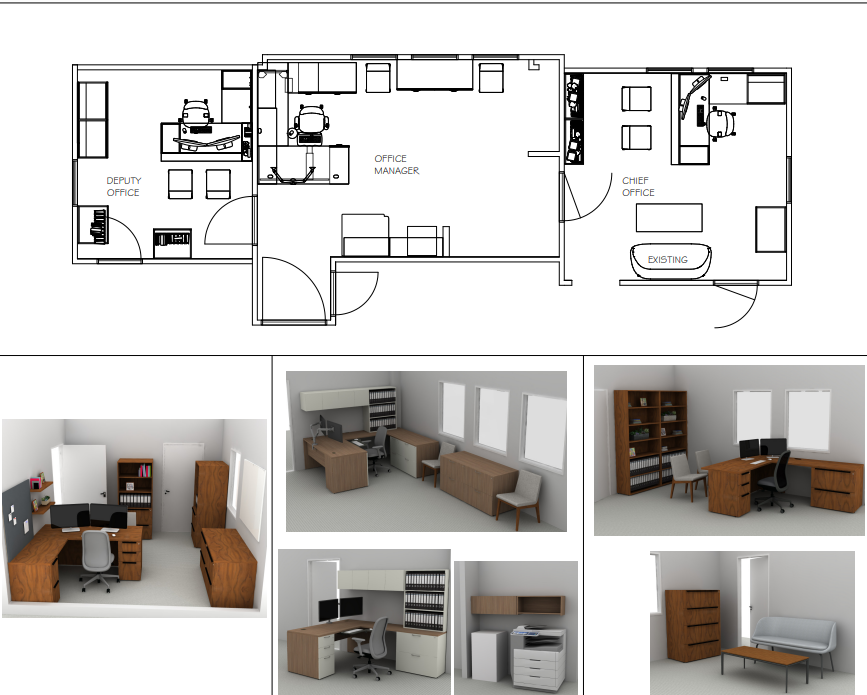 Proposed Redesign of Room

New Ergonomically Designed Furniture

Office Space has Been Designed for Efficiency

All Furniture is Professionally Coordinated

File and Document Storage System Improves Organization, Accessibility and Security
[Speaker Notes: This is in keeping in line with updating the building section by section
Patrol / Sgt Offices
Locker Rooms]
Warrant Article 11 
Capital Budget Request

Update Administrative Wing Furniture






Thank You
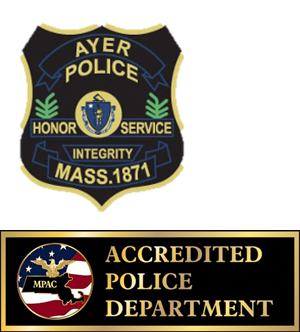